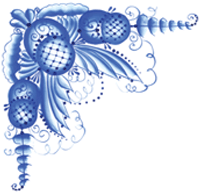 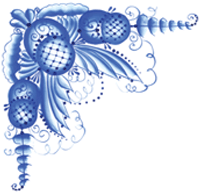 Государственное бюджетное общеобразовательное учреждение 
средняя общеобразовательная школа № 569
Невского района Санкт-Петербурга
Учитель ИЗО  Стефейкина Татьяна Евгеньевна
РУССКИЙ СИНЕ-ГОЛУБОЙ
УЗОР ГЖЕЛЬ
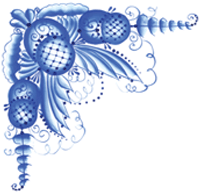 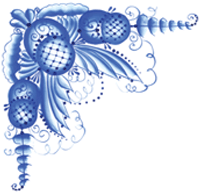 Санкт-Петербург
 2013 г.
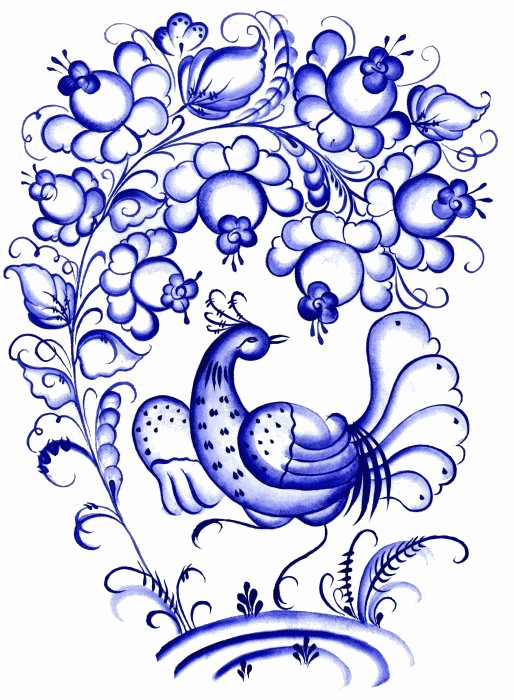 Есть в России такое местечко,
Где белая рощица, синяя речка.
В этой негромкой российской природе 
Слышится эхо волшебных мелодий.
И светлеет вода родниковая,
И дыхание ветра слышней:
Расцветет Гжель васильковая,
Незабудковая Гжель.
(П. Синявский)
Деревня - Гжель
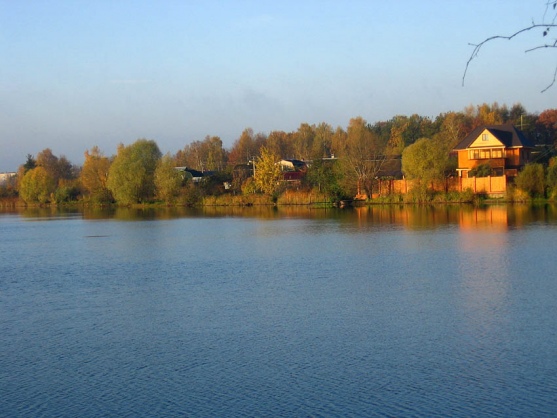 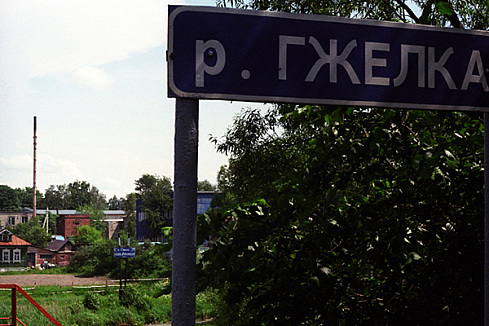 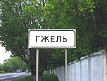 В  самом центре России, в живописном подмосковном регионе (Раменский район) производят фарфор с нарядной синей росписью и многоцветной майоликой. Гжель — это колыбель и основной центр русской керамики. Здесь она зарождалась, и здесь проявились ее высшие достижения, как наглядный образец наследия народного искусства.
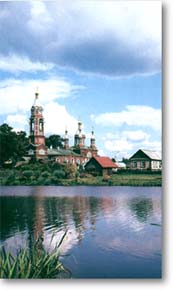 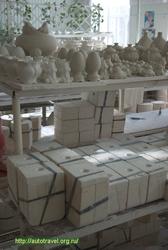 История промысла
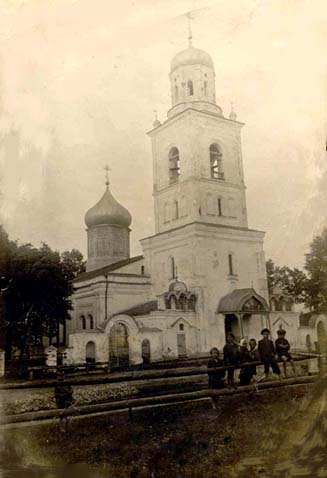 Богатые залежи гончарных глин навели местных жителей Гжели на мысль о изготовлении фаянсовой посуды.
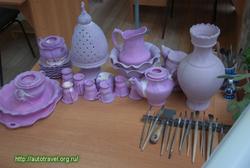 О гжельских глинах было известно и в Москве. В 1663 царь Алексей Михайлович издал указ: «...во Гжельской волости для аптекарских и алхимических сосудов приискать глины, которая глина годица к аптекарских сосудам».
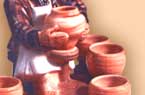 Майолика
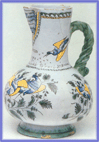 Конец XVIII века явился временем расцвета гжельской майолики 
 Мастера  создавали нарядную посуду: 
 квасники — декоративные кувшины с кольцевидным туловом, высокой куполообразной крышкой, длинным изогнутым носиком, часто на четырех округлых ножках;
Кумганы, кувшины, рукомои, кружки-шутихи («напейся — не облейся»), 
 блюда, тарелки и др.
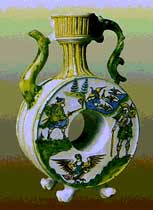 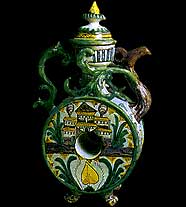 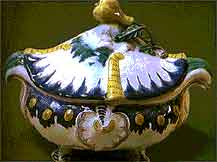 От майолики к полуфаянсу
С конца 18 в. и до 1820-x годов в Гжели происходит переход от майолики к полуфаянсу. Меняется и роспись изделий — от многоцветья, характерного для майолики, к одноцветной подглазурной росписи кобальтом.
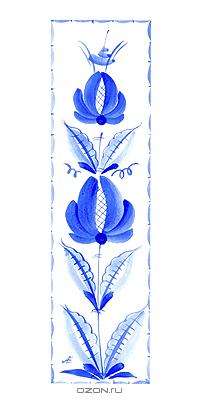 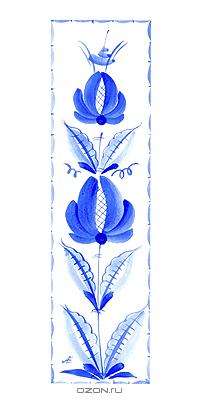 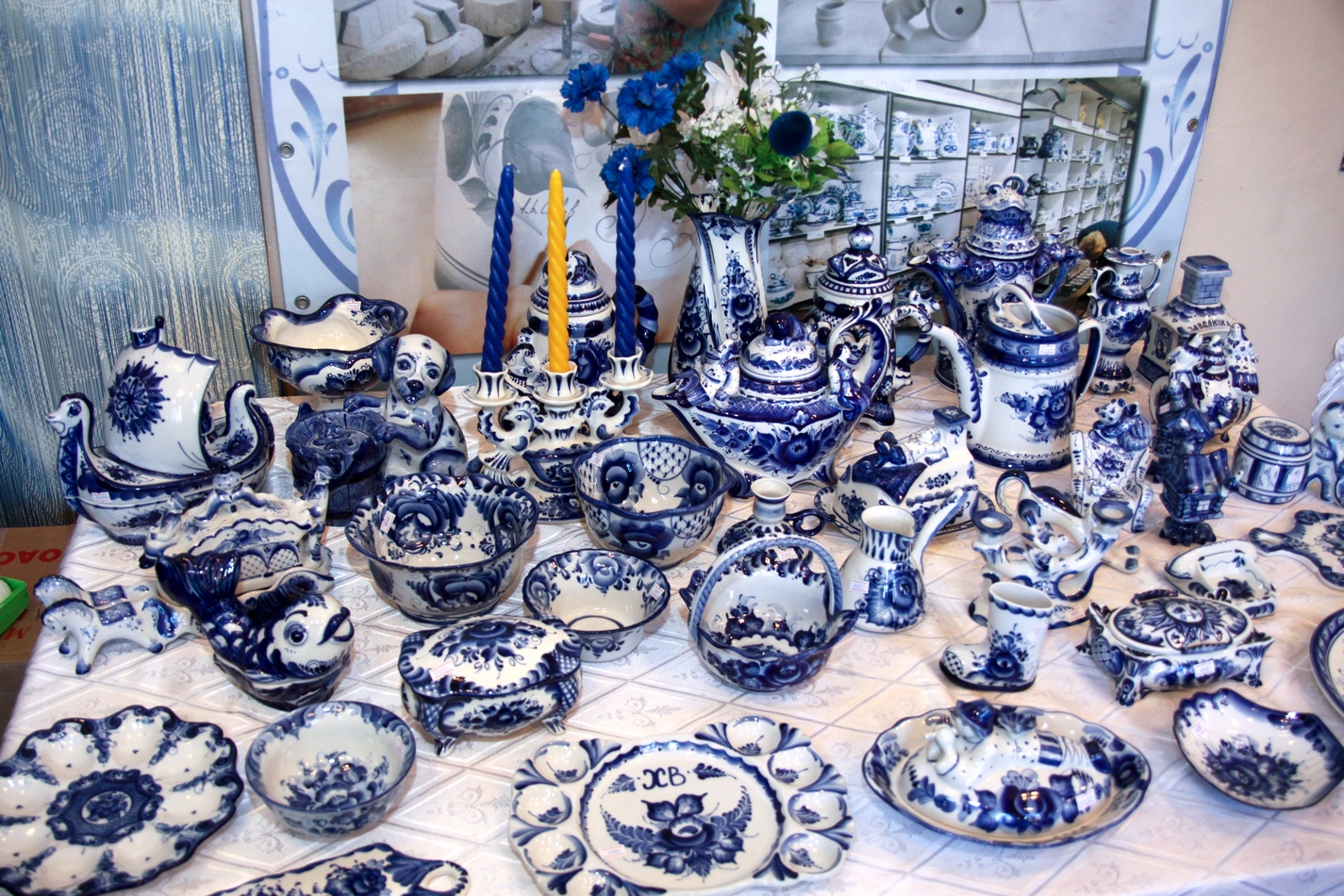 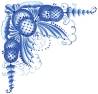 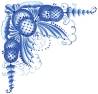 Гжельские мотивы
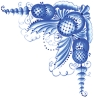 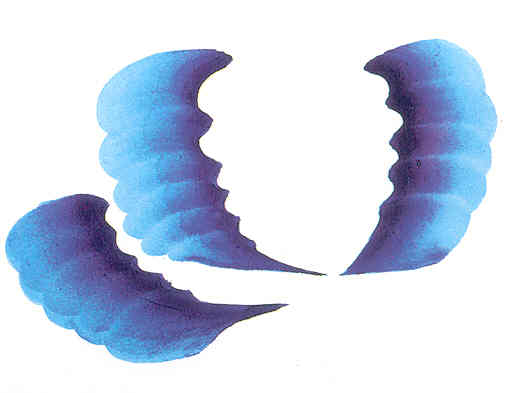 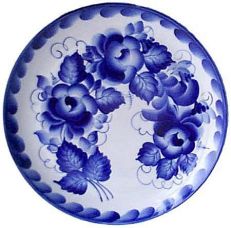 Деревня в Подмосковье 
Прославилась теперь
Известно всем в народе
Ее названье Гжель.
Гордятся в Гжели жители
Небесной синевой
Не встретите на свете вы 
Красоты такой.
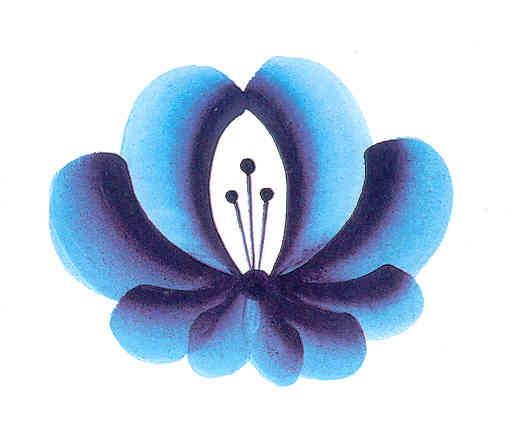 У каждого художника
   Есть свой узор любимый
  И в каждом отражается
Сторонушка родимая.
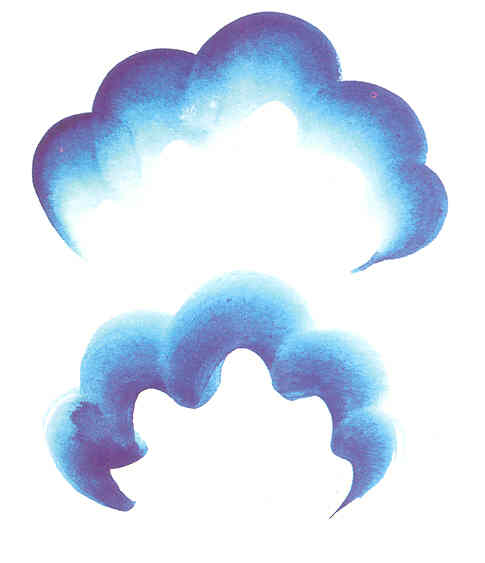 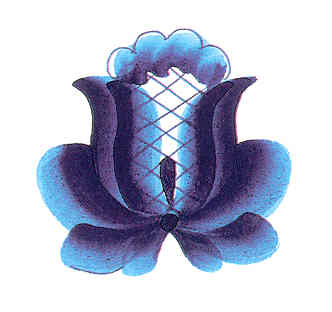 Голубизну небесную,
Что сердцу так мила
Кисть мастера на чашку
Легко перенесла.
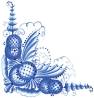 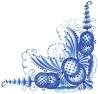 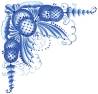 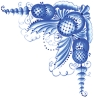 Гжельские мотивы
Ее трава шелковая
Ее цветы весенние
И мастерство волшебное
Достойно восхищения.
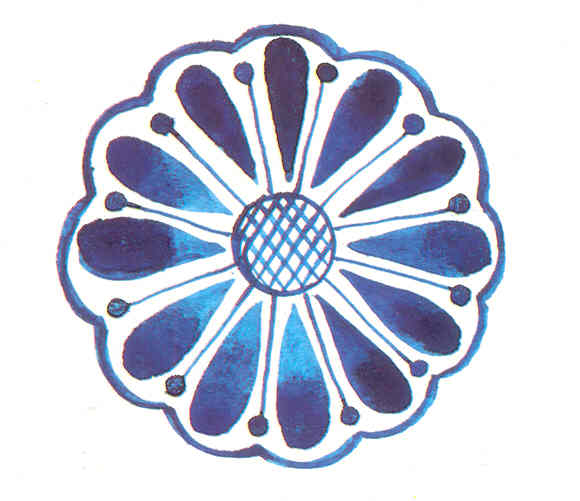 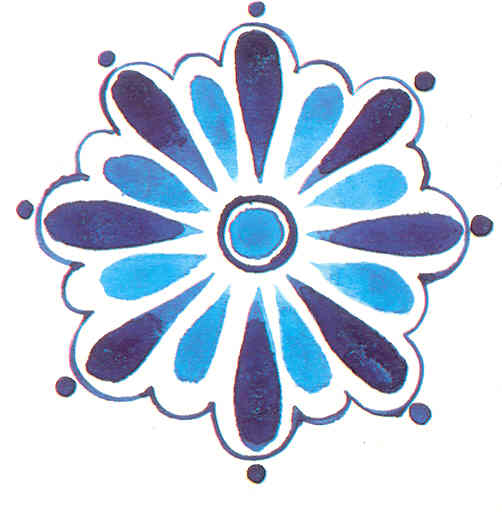 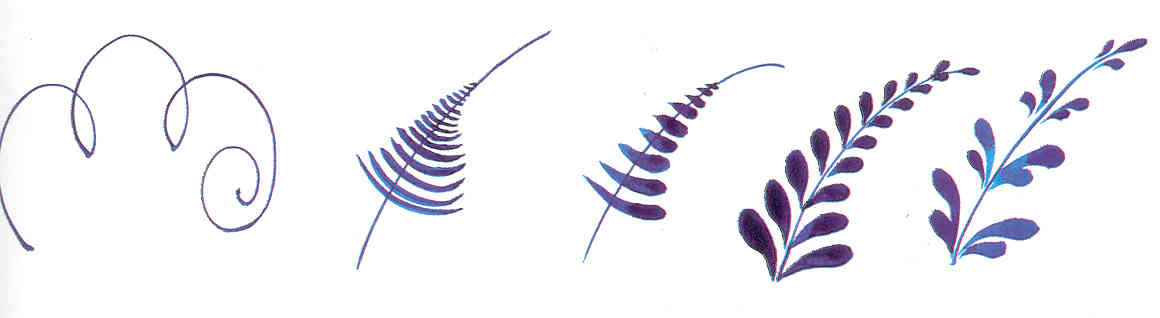 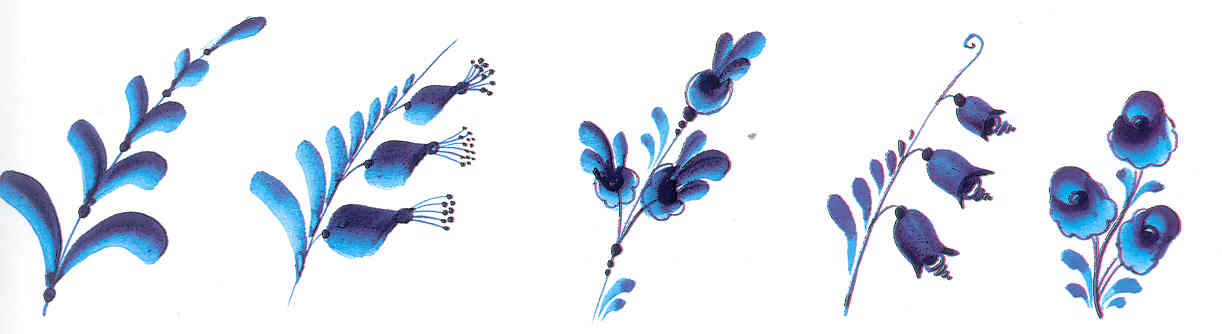 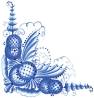 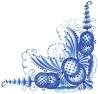 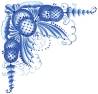 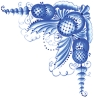 Творения мастеров
В течение многих десятилетий мастера Гжели  создавали изумительные по красоте и разнообразию росписи изразцы для оформления печей и каминов. 
Свыше 500 их образцов хранит теперь в своей коллекции Эрмитаж.
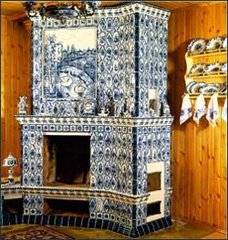 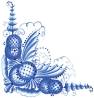 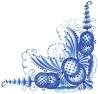 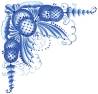 Полет синей птицы
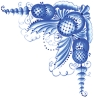 В разные концы планеты улетают синие птицы 
Гжели, чтобы украшать быт людей, воспитывать чувство прекрасного.
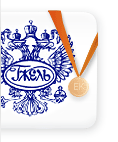 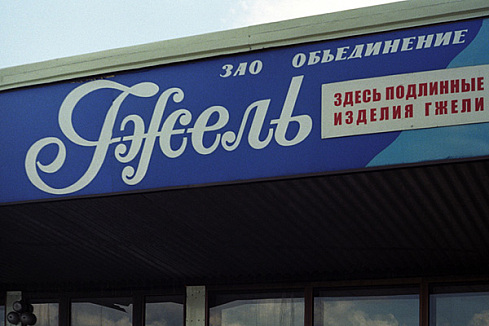 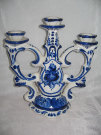 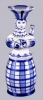 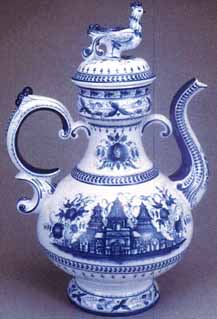 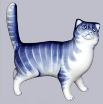 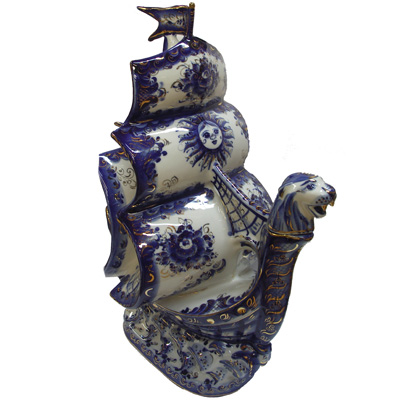 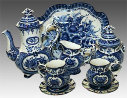 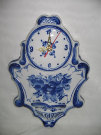 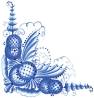 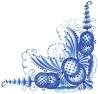 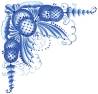 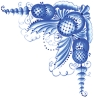 Итоговые вопросы:
Почему промысел имеет такое название?
Какие изделия изготавливали мастера Гжели?
Какими цветами расписывали мастера Гжели первую посуду?
Какие цвета используют мастера Гжели в наше время?
Какие узоры используют мастера Гжели?
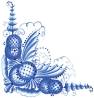 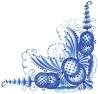 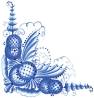 Научись рисовать узор гжель

1. Выложи на палитру белую и синюю гуашь друг напротив друга.
2. Смочи кисть водой и набери на неё белую гуашь. На кончик этой же кисти нанеси синюю гуашь.
3. Коснись бумаги носиком кисти, затем прижми кисть к бумаге и проведи линию любой формы.  Во время работы кистью краски перемешиваются на границе и получается новый голубой  оттенок.
4. Линия становится художественной и состоит из нескольких оттенков синего цвета. Для каждого нового мазка обновляй кисть на палитре.
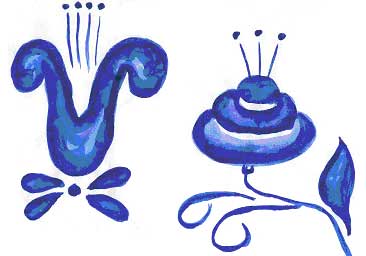 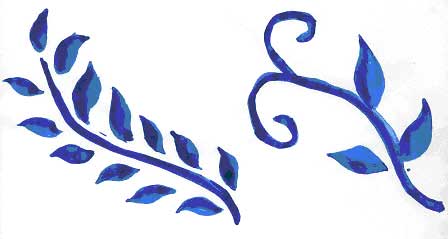 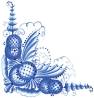 Используемая литература:
Алексахин Н.Н. Гжельская роспись -  М. Народное образование.2008
С.Г. Ашикова Изобразительное искусство 4 класс- Издательство «Учебная литература».2012
Горяева Н.А., Островская О.В. Декоративно-прикладное искусство в жизни человека – М.Просвещение, 2000

Электронные ресурсы:
Мультимедиа. Мировая художественная культура. CD.2007г. 
http://ru.wikipedia.org/wiki/
http://www.artvek.ru/dekor07.html
http://www.russian-masters.net/34.php
http://www.lio.ru/art/?id=37